На земле Таммсааре.
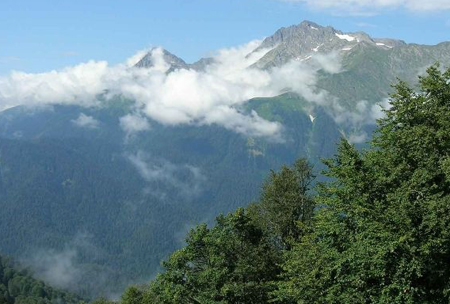 Олимпиада в Сочи: проблемы экологии
Из сообщения Экологической Вахты по Северному Кавказу от 26 августа 2006 года:
"Серьезное негативное воздействие будет оказано на водные экосистемы и в целом на гидрологический режим реки Мзымты. Намечается забор больших объемов подрусловых вод этой реки на хозбытовые нужды и оснежение лыжных трасс, который приведет к изменению гидрогеологических условий территории. При эксплуатации подъемников, дорог, площадок и прочих объектов неизбежно загрязнение окружающей территории нефтепродуктами, тяжелыми металлами, органическими и другими загрязняющими веществами. Большинство этих веществ рано или поздно будут попадать в воду".
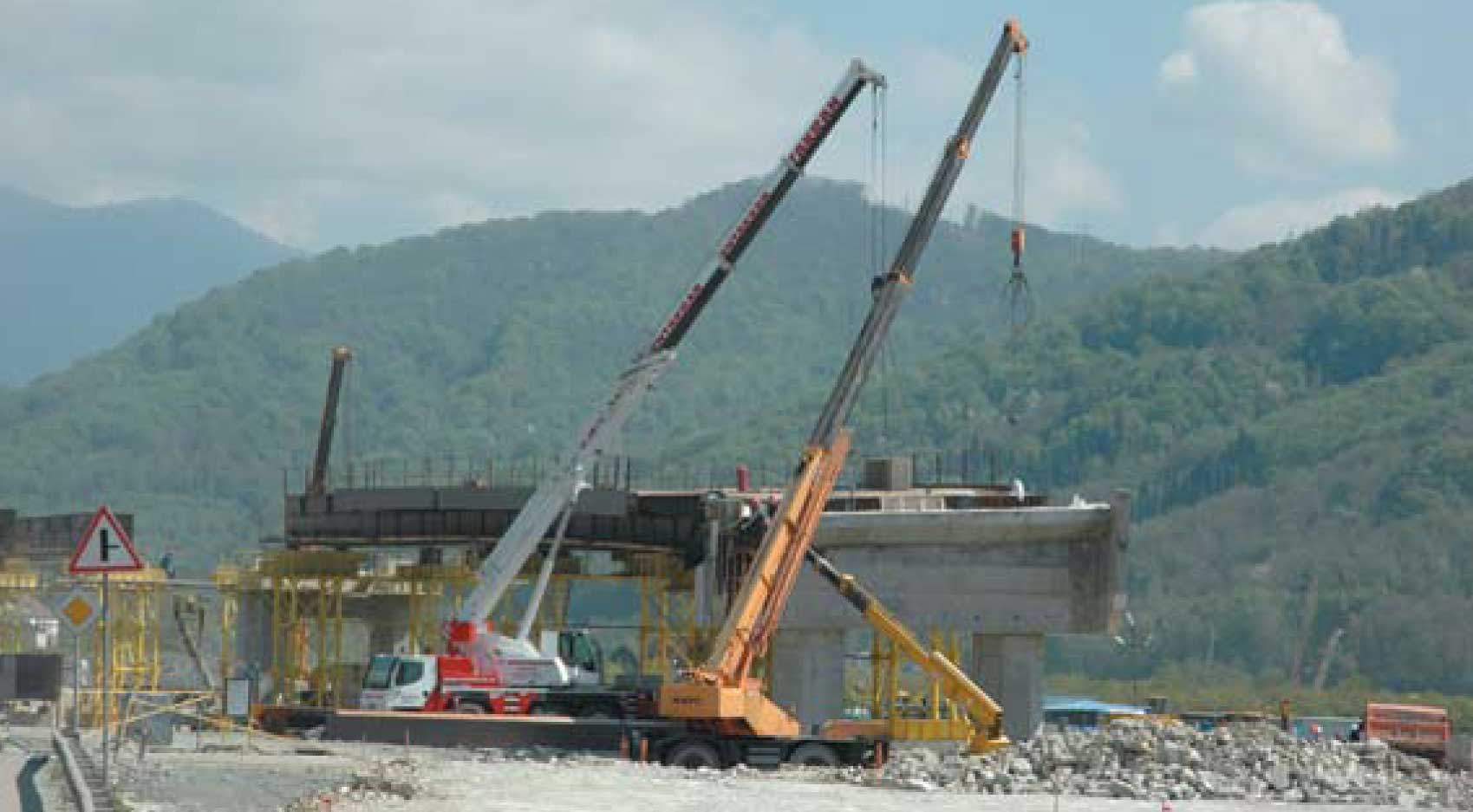 Профессор Николай Куликов: "Превращение долины реки Шахе в карьер по добыче песчано-гравийной смеси повлечет за собой экологическую катастрофу, создаст дефицит питьевой воды"
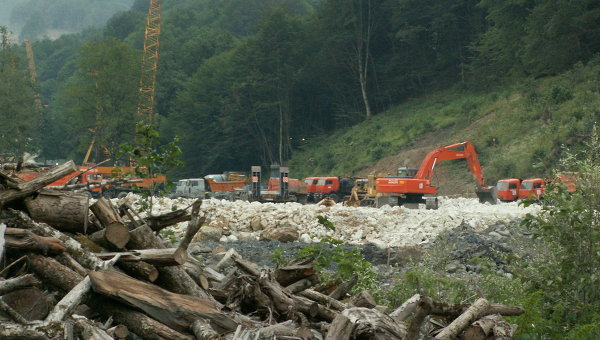 Последствия строительства
"Самая тревожная ситуация сейчас в Сочи, в бассейне Мзымты. Положение усложняется тем, что активное строительство в ряде мест изменило ширину и другие характеристики русла. Местами русло сужено вполовину, а то и больше - до 70%. Из-за этого выросла скорость потока воды, и в отдельных местах началось разрушение берегов». (Из сообщения администрации Краснодарского края. 
Март 2012 года).
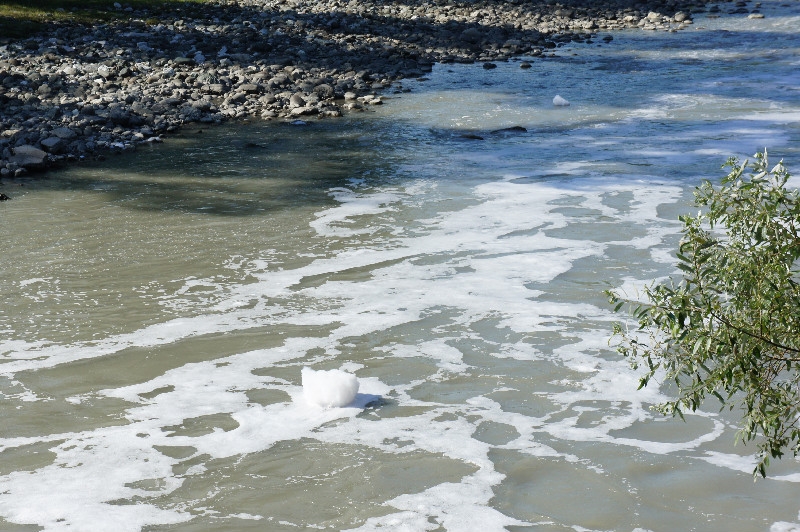 р. Мзымта, сброс химических веществ
Река Мзымта на территории курорта 
«Роза Хутор» (Эстосадок)
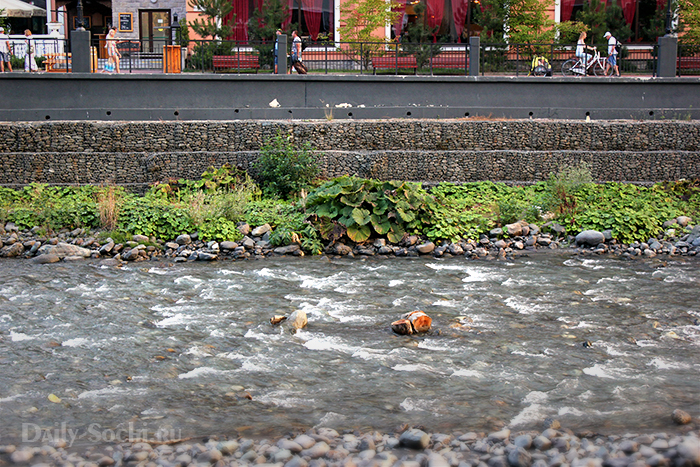 Долина реки Мзымта
Имеретинская низменность: до и после…
Тисо-самшитовая роща
После строительства  олимпийских объектов появилось порядка 20 новых видов насекомых-вредителей, уничтожающих зеленые насаждения. Эти жучки были завезены вместе с посадочным материалом из других стран, ранее они не обитали на Западном Кавказе и потому не имеют здесь естественных врагов.
«Есть такое твердое правило:
встал поутру, умылся, привел себя в порядок –
и сразу же приведи в порядок свою планету»
Антуан де Сент-Экзюпери